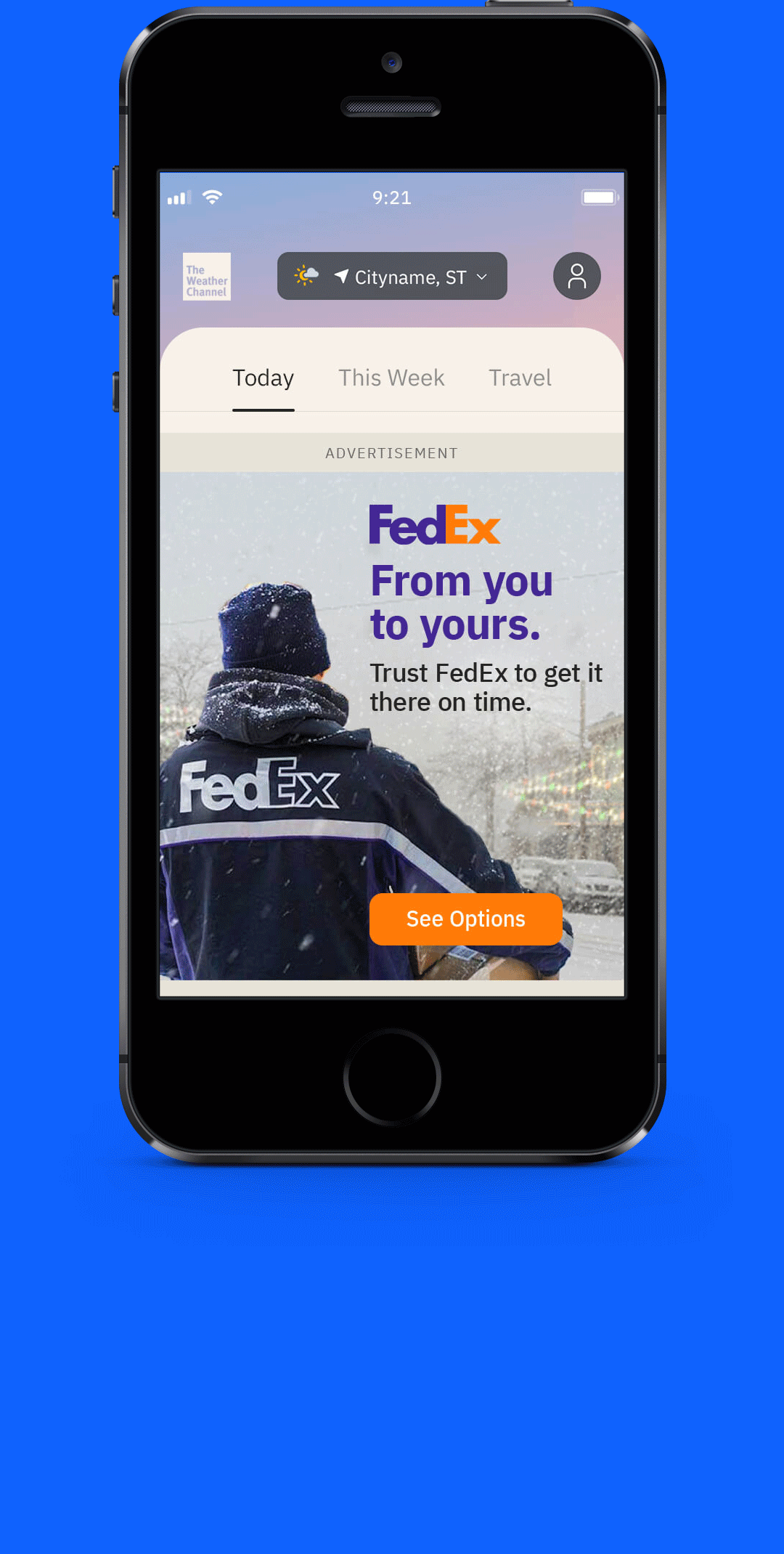 The Weather Channel Panoramic Banner
This custom ad product integrates advertiser imagery and messaging with weather, location, and time to create contextually-relevant brand experiences that are highly impactful, drive positive brand perception, and inspire consumer action.
Where They Live
These units run on The Weather Channel app, which serves more than 15 million daily users*.
How They Work
Panoramic Banners are custom built to take advantage of the various widths of modern mobile devices. They can use Adaptor technology to align weather, location, and time to brand creative and messaging.
How They’re Built
Development is handled by The Weather Company; design in partnership with the Advertiser. Units are served 1st-party via GAM, or as Programmatic Guaranteed via DV360.
*Source: Qlik, US only, Q3 Avg. 2022
Weather Conditions
Adaptor Functionalities
> Weather Conditions> Temperature Range> Temperature Comparison> Indices (e.g., Pollen, Frost)> Countdown
Additional Features
> Click2Cart®
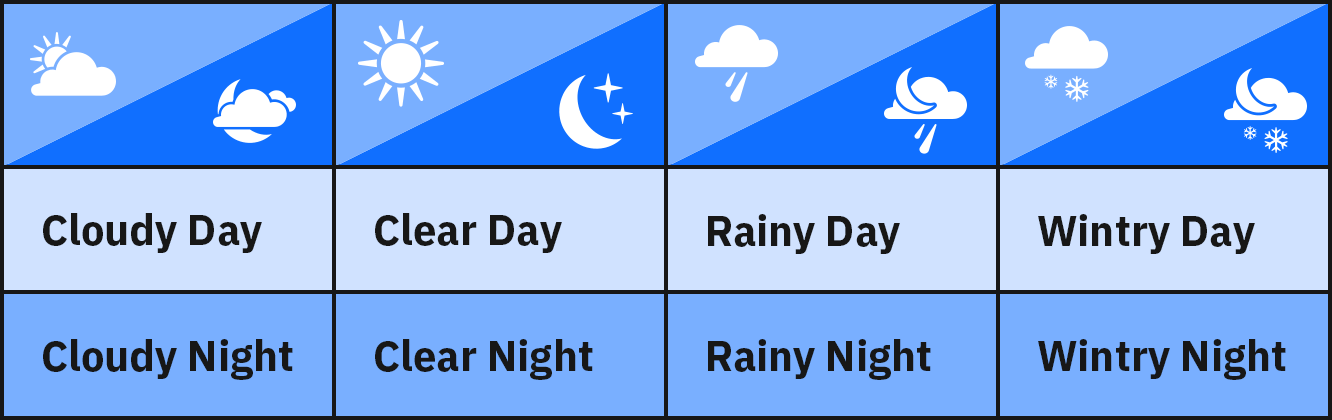 Production Timeline
Static Imagery
Interactive Features / CSS-Based Animation
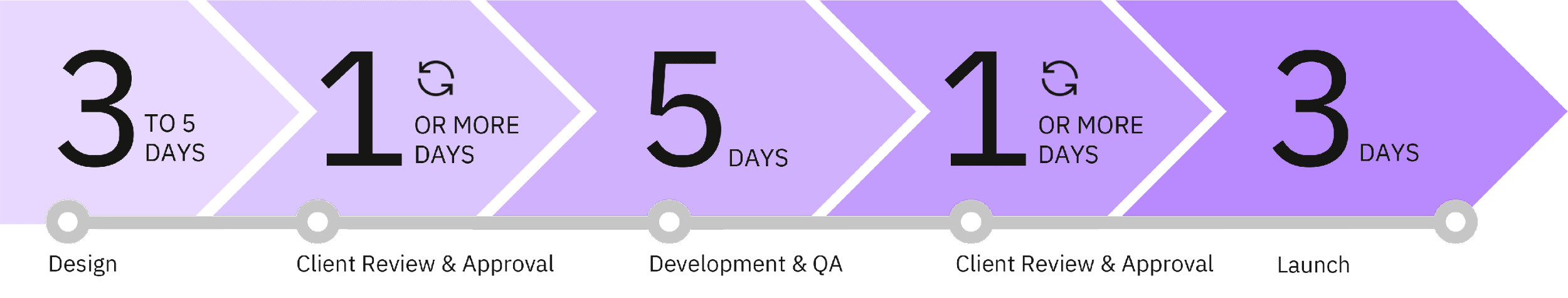 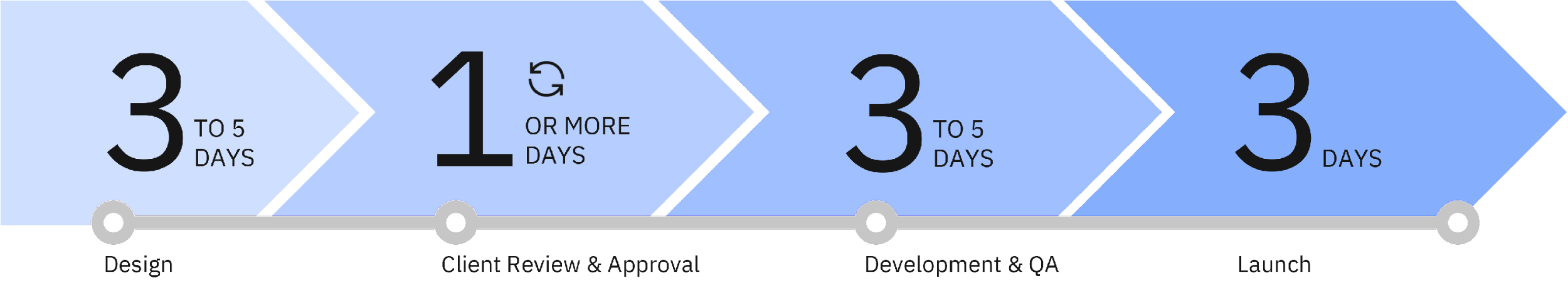 © The Weather Company, LLC 2024